KÖPEKLERLE HİPERADRENOKORTİSİZM
ANKARA ÜNİVERSİTESİ VETERİNER FAKÜLTESİ
İÇ HASTALIKLARI ANABİLİM DALI 
DOÇ.DR.İDİL BAŞTAN
DOÇ.DR.İDİL BAŞTAN
HİPOTALAMUS
Oxytocin
GHRH
ADH
TRH
PRH
GnRH
CRH
Neurohypophysis
Adenohypopyhsis
GH
TSH
Prolaktin
ACTH
FSH/LH
Meme 
Dokusu
Meme 
dokusu
Karaciğer
Adrenal Gland
Adrenal 
Korteks
Ovaryum
Testis
Tiroid
Glikokortikoid
Minetalokortikoid
Aldesteron
T4,T3, Calsitonin
DOÇ.DR.İDİL BAŞTAN
Adrenal Korteks Hormonları
Aldosteron (Mineralokortikoid) 
plazma düzeyi gün içi ritim göstermez

Kortizol  
Gün içi  ritim gosterir 
Salınımı sabaha karşı en yüksek düzeye çıkar 

Androjenler
DOÇ.DR.İDİL BAŞTAN
HIPOTALAMUS
CRH 
(Corticotropin-releasing hormone)



ÖN HIPOFIZ
ACTH 
(Adrenocorticotropic hormone)

                                         (- Feedback)

ADRENAL KORTEKS
KORTIKOSTEROIDLER
DOÇ.DR.İDİL BAŞTAN
Hipofiz bagımlı hiperadrenokortisim
Hiperadrenokorsizm’li köpeklerin % 80 inden fazlasında hastalığın bu formu görülür.

Genellikle yavaş büyüyen hipofiz tümörleri (adenom) fazla miktarda ACTH salınımına neden olur.

Adrenal bezin zona fasciculata bölgesindeki hücreler fazla ACTH salınımına aşırı kortizol salarak cevap verir.

Dolaşıma yüksek oranda salınan kortizol hastalığın semptomlarına neden olur.
DOÇ.DR.İDİL BAŞTAN
ADRENAL BAĞIMLI HIPERADRENOKORTISIZM 

Aşırı miktarda kortizol üretimine neden olan Adrenal Tümörler hastaligin bu formun gelisiminde etkilidir.

Hiperadrenokortisim gelişen köpeklerin  %20 sinde bu form görülür.
IATROJENIK CUSHING

Steroidlerin uzun sureli kullanilmasi 	
Atopic dermatitis
IBD
Artritis
DOÇ.DR.İDİL BAŞTAN
KLINIK BULGULAR
Poliüri /Polidipsi 
(genellikle 100 mg/kg üzerinde su tüketimi)
Polifaji
Abdomende genişleme 
Yaglarin abdonemde tekar dağılımı
Karaciğerde büyüme 
Karın kaslarında zayıflık 
Bilateral simetrik allopesi
pruritik olamayan, ventral abdomen, perineum ve boyun bölgesini içeren allopesi
DOÇ.DR.İDİL BAŞTAN
Calcinosis cutis
Kalsiyum deride kucuk noduller icinde birikebilir 

Solunum güçlüğü
Hipertansiyon 
Nörolojik bulgular 
Körlük
Depresyon
Disoryantasyon
Öğrenilmiş davranışların kaybı
DOÇ.DR.İDİL BAŞTAN
Laboratuvar Bulguları
Tam kan sayimi
Stres lekogram
Thrombocytosis
Serum Biyokimyası
Alanine aminotransferaz (ALT) artış 
Hiperlipidemi
Hiperglisemi
Kan üre nitrojen konsantrasyonunda azalma
Hypophosphatemia
İdrar analizi 
Proteinuri
USG < 1020 
idrar yolu enfeksiyonu
DOÇ.DR.İDİL BAŞTAN
Görüntüleme
Thoracic radyografi
Trachea ve bronchi lerde mineralizasyon
Pulmoner metastaz 
Pulmoner tromboembolism 
Abdominal Radyografi
Hepatomegali
Adrenal glandular mineralizasyon
Kalsiyum oksalat calculi
USG
Adrenal tümör
MR
Hipofiz adenomu
DOÇ.DR.İDİL BAŞTAN
ACTH stimulasyon testi
Tedavinin etkinliginin değerlendirilmesi 
Spontan  gelisen hastalikla iatrojenik hiperadrenokortizm in ayriminin yapılması
Bu testle Hipofiz bagimli ya da adrenal bagimli hiperadrenekortisizmin ayrımı yapılamaz.
Bu test LDDST den daha fazla spesifiktir fakat sensivitesi daha düşüktür.
Düşük Doz Deksametazon Testi

Sensitivitesi yüksek
		
Spesifitesi düşük
İdrar Kortizol:Kreatinin oranı
Sensivitesi yüksek (%90-100)Spesivitesi düşük
DOÇ.DR.İDİL BAŞTAN
ACTH stimülasyon testi
HİPOADRENOKORTİSİZM
NORMAL
CUSHİNG OLABİLİR
CUSHİNG İLE UYUMLU
YUKSEK DOZ DEKSAMETAZON TESTİ 
ABDOMİNAL USG
DOÇ.DR.İDİL BAŞTAN
Düşük Doz Deksametazon Testi
Serum Kortizol seviyesi ölçümü

Deksametazone 0,015 mg/kg (IV)

4. ve 8. saatlerde serum kortizol seviyesi ölçümü
0hr:Cortisol=1-5mg/dl 
4 hr: Cortisol < 1.4 mg/dl 
8 hr: Cortisol < 1.4 mg/dl 
Cushing  8 hr: Cortisol > 1.5 mg/dl
AT: 
4 ya da  8. saatlerde supresyon olmaz
DOÇ.DR.İDİL BAŞTAN
Yüksek Doz Deksametazon Testi
Serum Kortizol seviyesi ölçümü

Deksametazone 0,1 mg/kg (IV)

4. ve 8. saatlerde serum kortizol seviyesi ölçümü
PDH: 
Kortizol < 1.4 mg/dl  (4 ya da 8. saate)Kortizol < 50% baseline (4 ya da 8. saate)
 25% PDH supresyon olmaz
AT: 
4 ya da  8. saatlerde supresyon olmaz
DOÇ.DR.İDİL BAŞTAN
Hipofiz bağımlı hiperadenokortisizm’in tedavisi
Trilostane 
Steroidlerin (kortizol, aldesteron) adrenal bezden salınımını bloke eder.
Başlangıç dozu 2mg/kg /gün
Bu ilaç karaciğerde metabolize edilir. Primer karaciğer hastalarında kullanılmamalıdır.
Ilaç kullanımından 2 hafta, 30 gün ve 90 gün sonra hasta klinik olarak tekrar değerlendirlimelidir.
ACTH stimülasyon testi (ilaç veridikten 4-8 saat sonra) 
Hiponatremi yada hipokalemi gelişirse, hipoadrenokortisizmden(Addison’s) şüphelenilmelidir.
Hasta sahipleri herhangi bir klinik bulgu gördükjleri zaman hekime başvurmaları gerektiği yönünde bilgilendirilmelidir.
DOÇ.DR.İDİL BAŞTAN
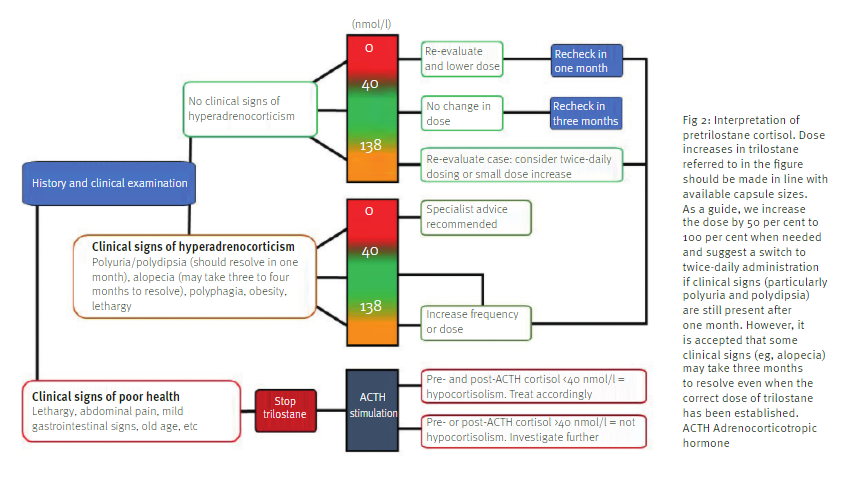 DOÇ.DR.İDİL BAŞTAN
Hipofiz bağımlı hiperadenokortisizm’in tedavisi
Mitotane 
Selektif olarak zona fasciculata ve zona reticularis’i tahrip ederken zona glomerulosa’da hasara neden olmaz.
Trilostane’ın etki etmediği hastalarda tercih edilmelidir.
Başlangıç dozu 50 mg/kg/gün (gıda ile birlikte) 12 saat arayla doz ikiye bölünebilir.
Ilaç yağda çözünür.
Adipoz dokuda depolanır
DOÇ.DR.İDİL BAŞTAN
Mitotane hastanın klinik semptomları düzelinceye kadar(PU/PD) yada 7-10 günkullanılır.
ACTH stimülasyon testi 
tedavinin etkinliğini değerlendirmek 
Kortizol seviyesi (1-5 ug/dL)

Tedavi etkili ise günlük kullanılan doz haftalık idame dozu olarak aynı miktarda kullanır. Bu doz her hafta için  3-4 güne bülünebilir.

İdame doz kullanımından 4 hafa sonra ACTH sitimülasyon testi tekrarlanmalıdır.

Mitotan kulanan hastalar Kusma, İshal, Letarji, Depresyon, Anoreksi, Nörolojik semptomlar yönünden yakından takip edilmelidir
DOÇ.DR.İDİL BAŞTAN
Adrenal Bağımlı Hiperaderokortisizm Tedavisi
Adrenalectomy 

Hastalığın tedavisinde ilk seçenek olmalıdır.

Hypophysectomy  
Kalıcı ve uzun süreli diabetes mellitusa neden olmaktadır 
Sekonder olarak hipotroidizme neden olabilir.
DOÇ.DR.İDİL BAŞTAN